Мы – вместе!
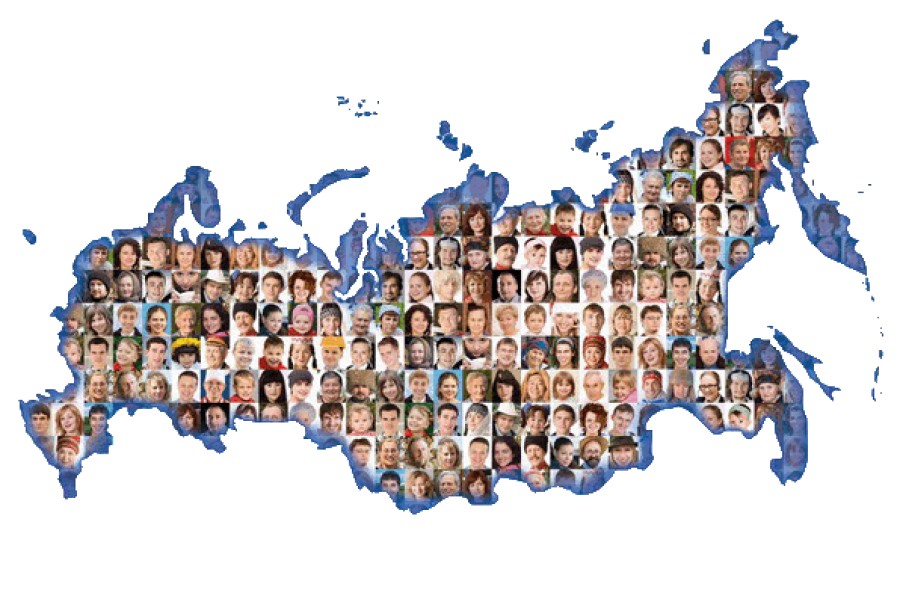 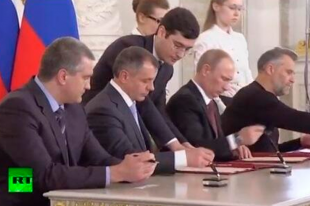 Президент РФ Владимир Путин, самопровозглашенные власти Крыма: Алексей Чалый, Владимир Константинов и Сергей Аксенов во вторник, 18 марта 2014 г., подписали договор о присоединении Крыма и Севастополя к России.
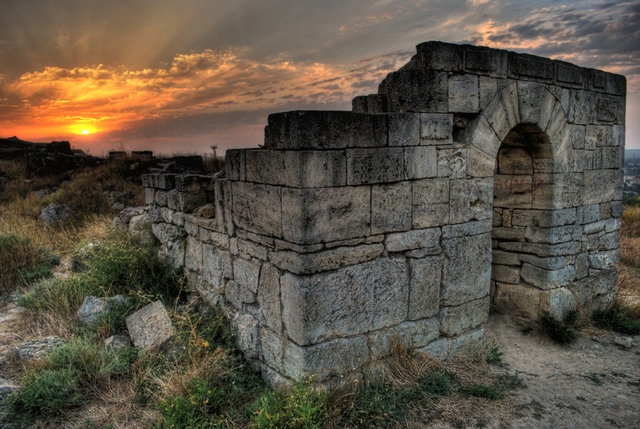 Древний крым
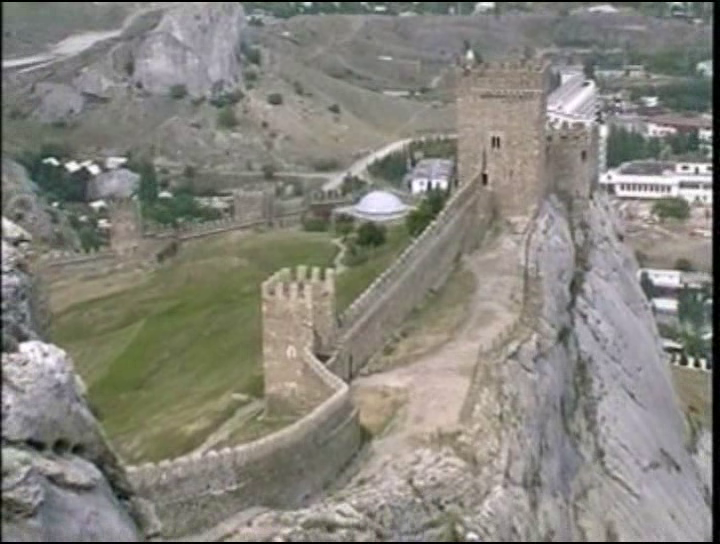 Древний крым
Древний крым
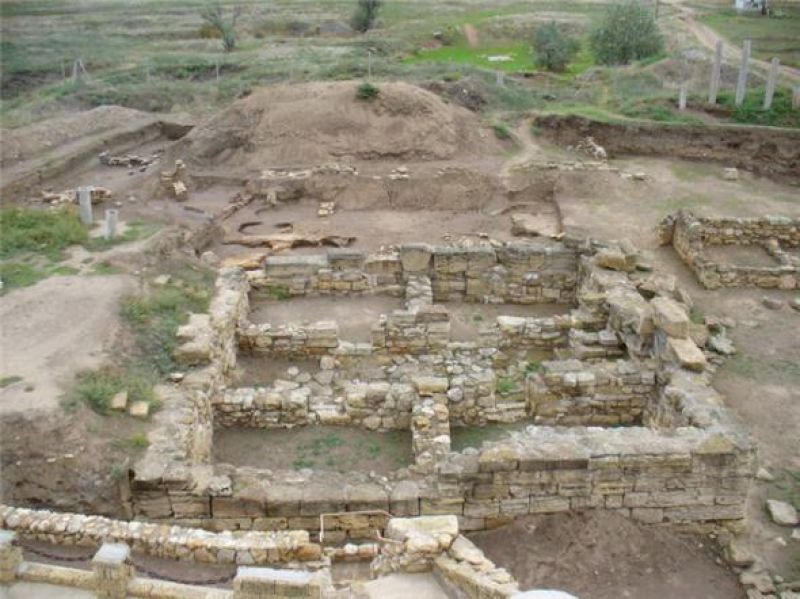 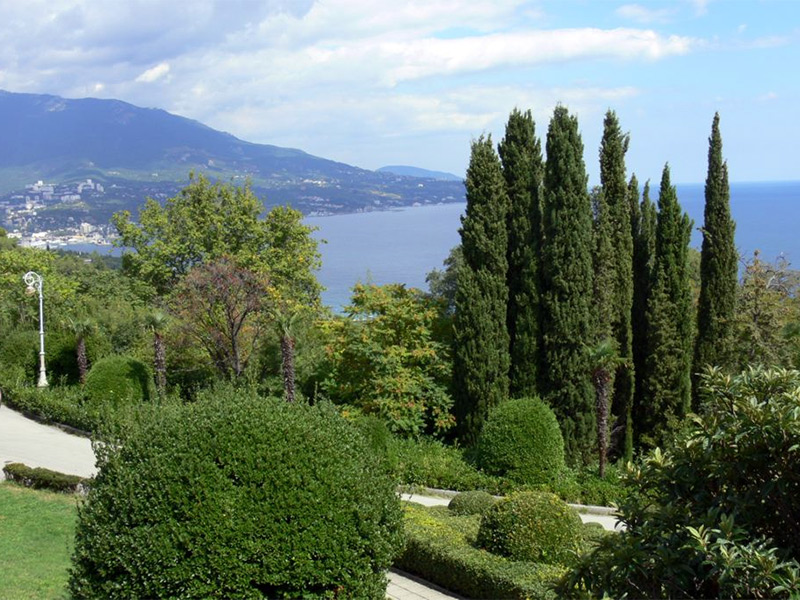 Крым в Российской
 империи
Крым в годы
 Гражданской войны
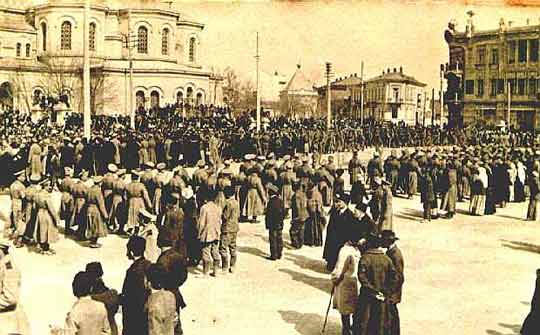 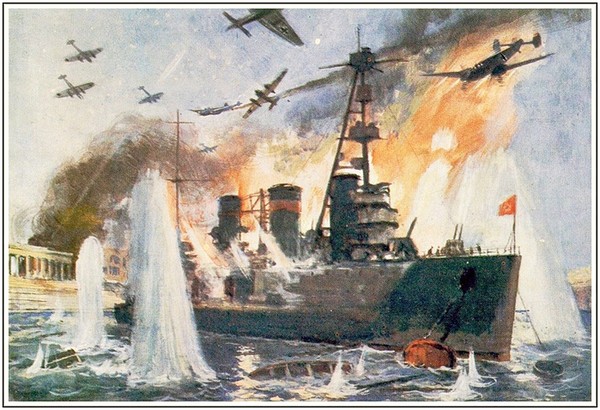 Крым в годы в Великой 
Отечественной войне
24 августа 1991 года Верховный Совет УССР принял Акт о Независимости Украины, подтверждённый впоследствии на всеукраинском референдуме 
1 декабря 1991 года.
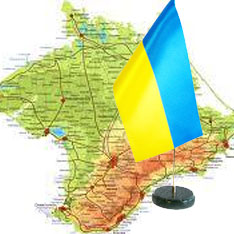 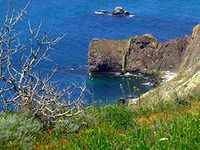 КРЫМСКАЯ 
ВЕСНА
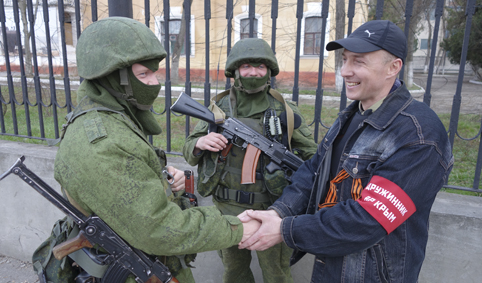 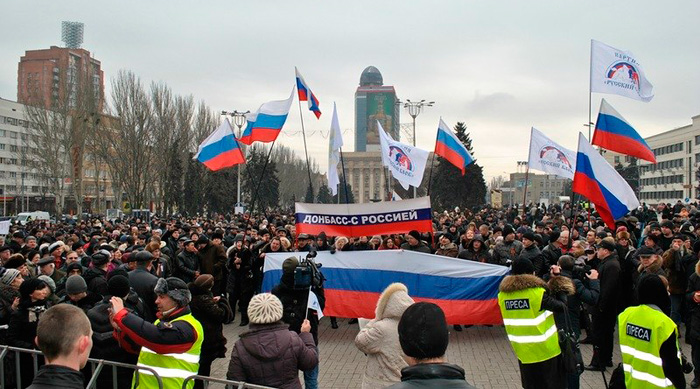 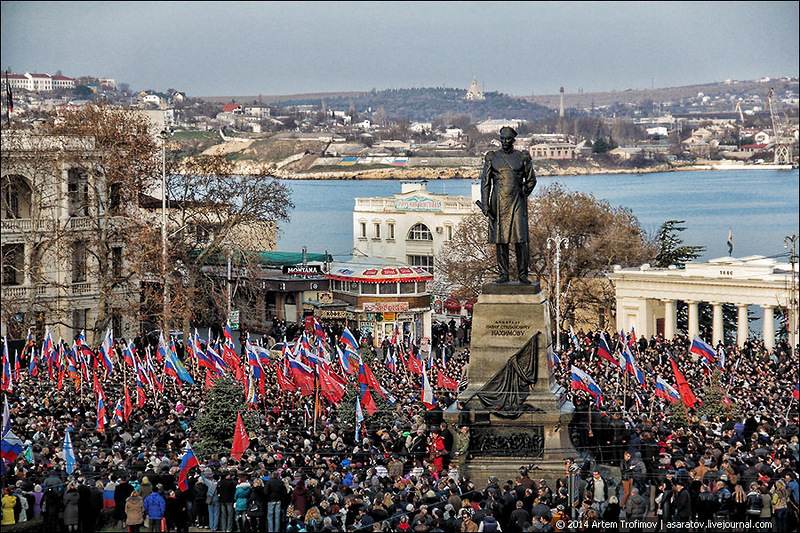